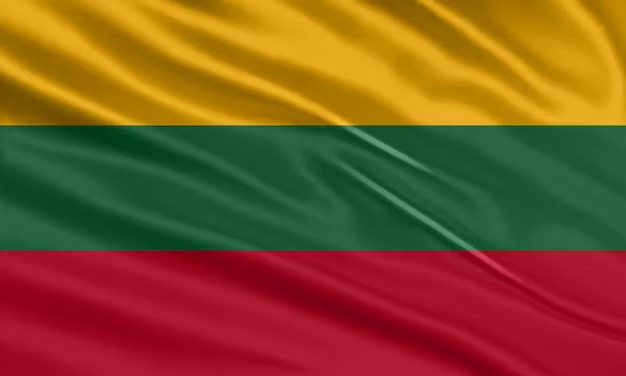 LITHUANIA IN THE EUROPEAN UNION
MARIA IOANNIDI 
NKUA POLITICAL SCIENCE AND PUBLIC ADMINISTRATION
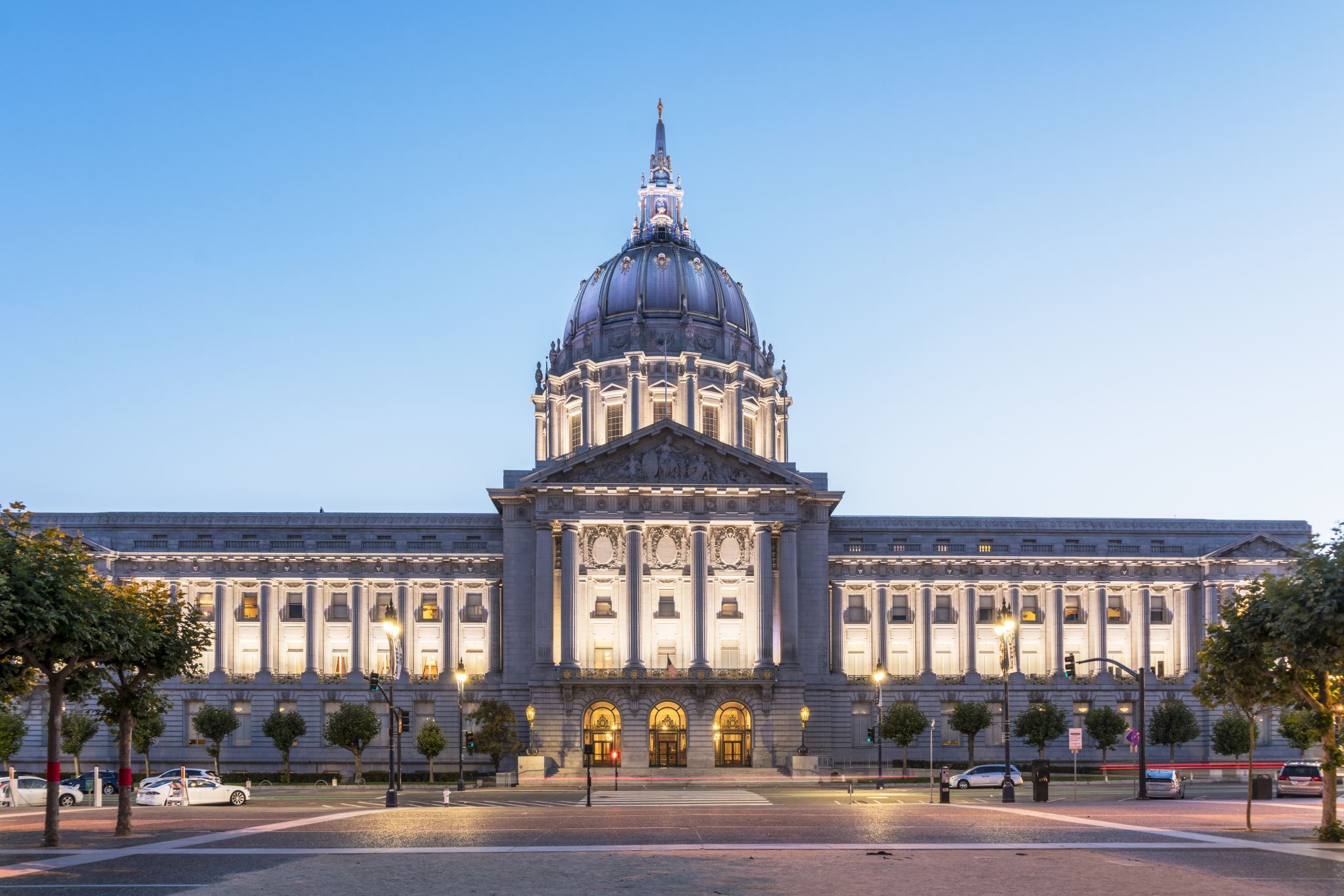 TABLE OF CONTENTS
SMALL BUT IMPORTANT FACTS ABOUT THE COUNTRY 
LITHUANIA IN THE EU 
THE GOVERNMENT 
EUROSCEPTICISM 
SINO-LITHUANIAN CRISIS
CONCLUSION
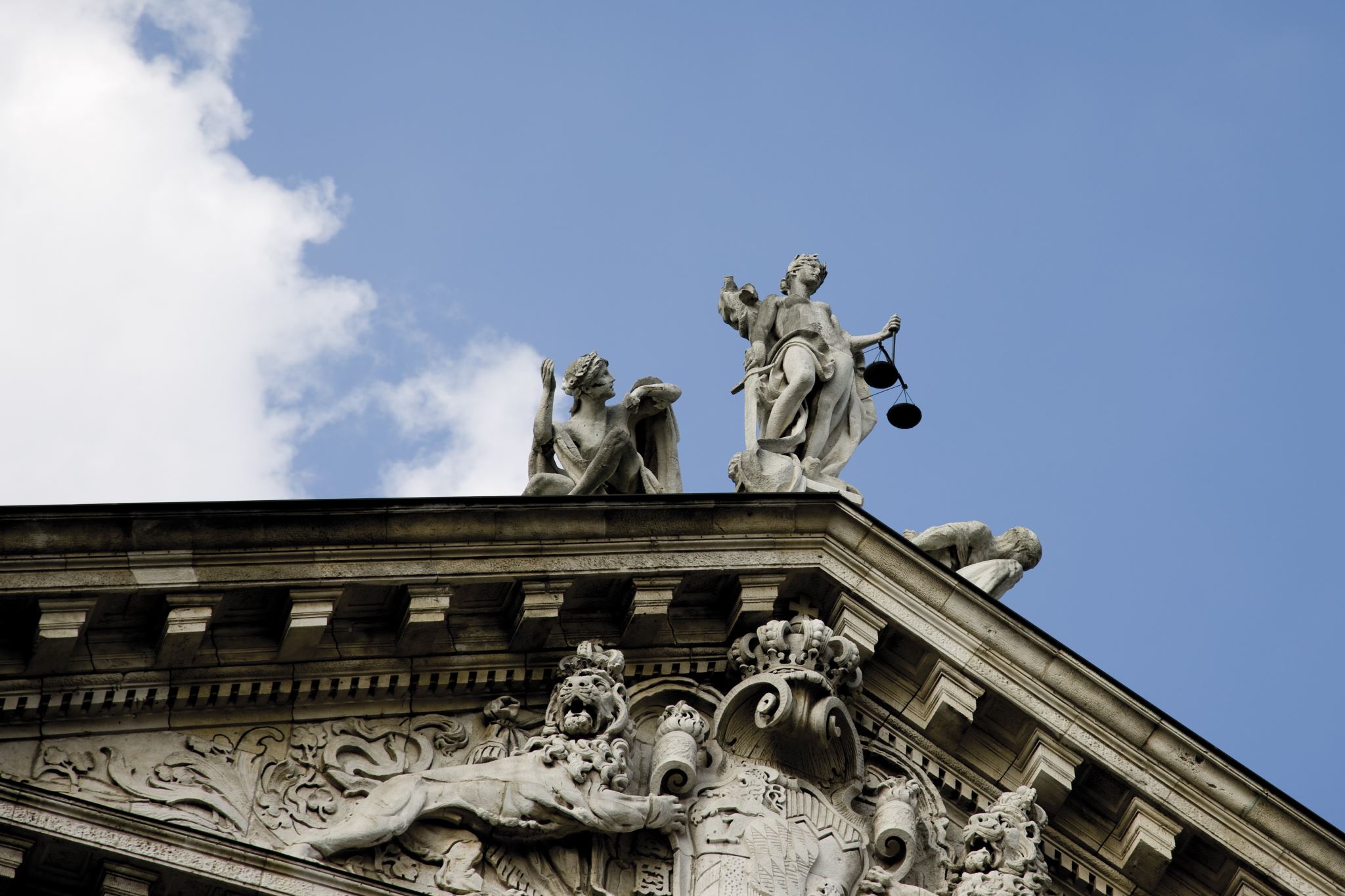 FACTS
Capital: Vilnius 
Considered to be the geographical center of Europe 
Population : 2,655,755 (2023 est.)
Language: Lithuanian 
The largest Baltic country 
Basketball tradition 
Also known as Amber Capital of the world 
Occupied by the Soviets and the Nazis 
Gained its independence after the fall of the Soviet Union in 1990
Sensitivity about sovereignty 
Migration crisis: 2021: huge wave of immigrants arrived in Lithuania, it was unprepared to face such a challenge 
Many human rights were violated
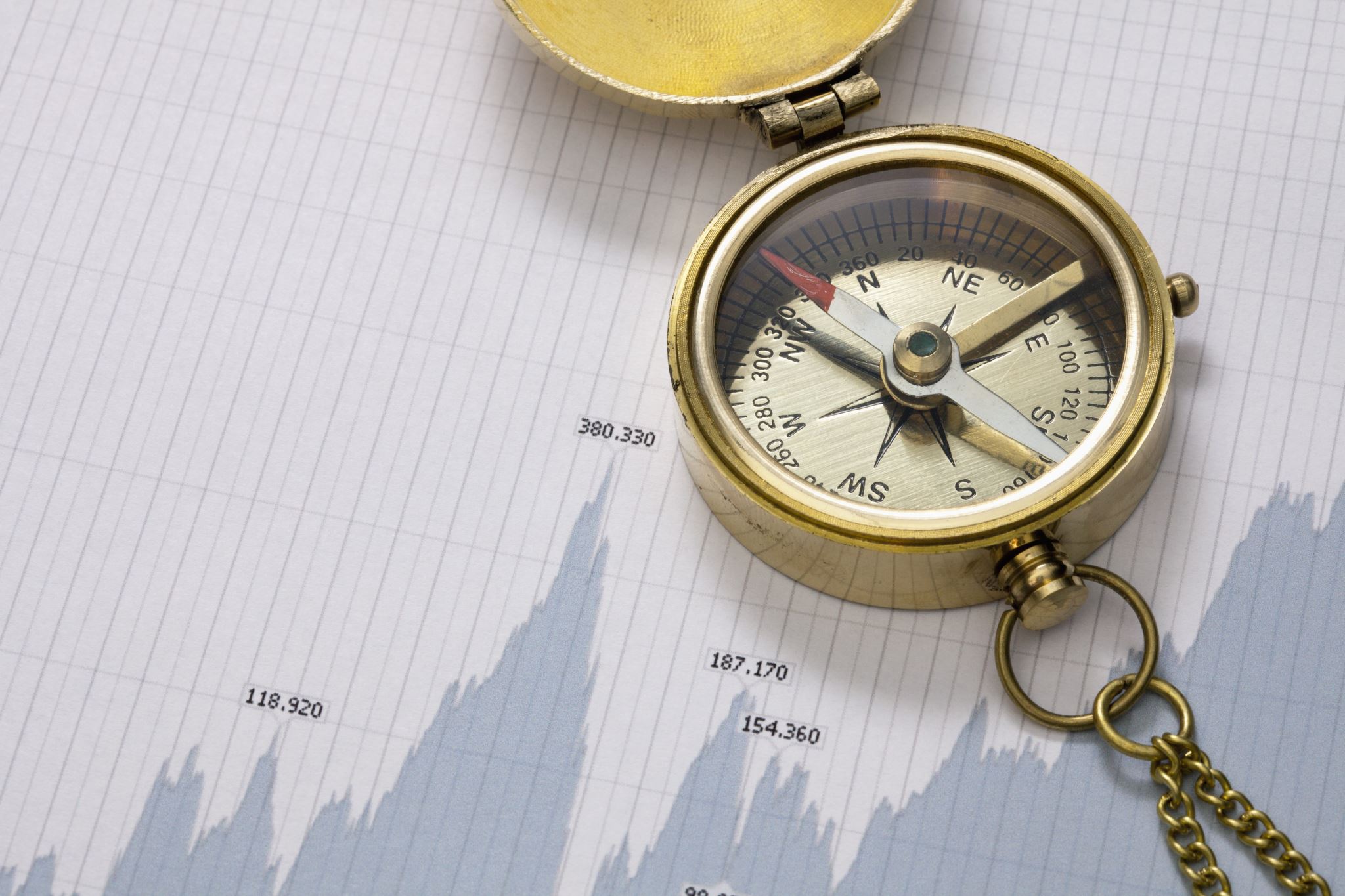 LITHUANIA IN THE E.U.
History in the EU
-  Member of the EU and NATO since May 1st 2004 
- joined during the largest enlargement of the Union ( the countries were named A10) 
- the negotiation process started in 1998 but the accession was delayed 
- the treaty of Amsterdam and Nice were already in operation
- member of the Schengen agreement since 2007 
- 19th member of Eurozone in 2015
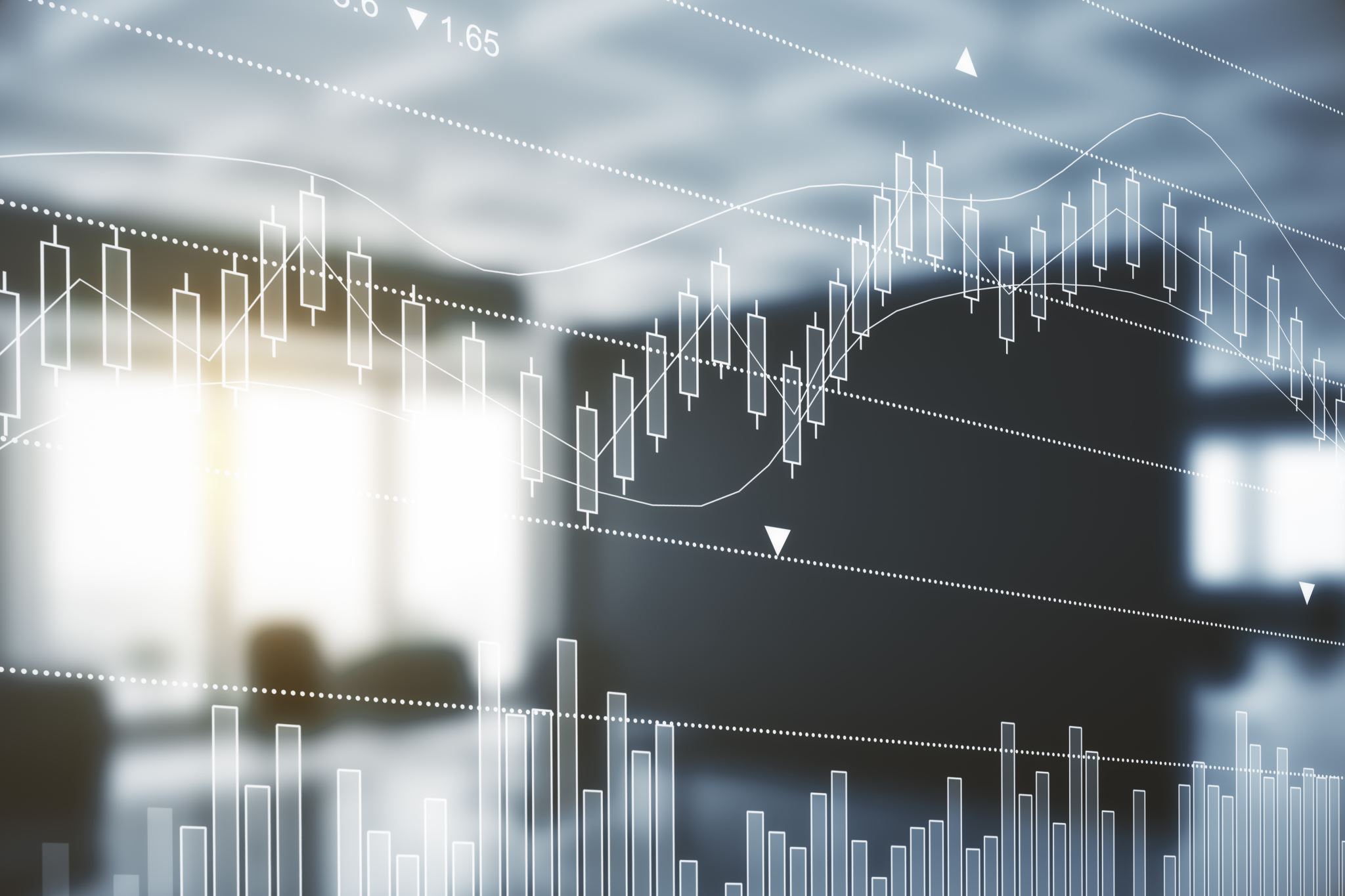 LITHUANIA IN THE E.U.
ECONOMY 
Transition from a centrally planned economy to a market economy through reforms such as privatization, currency reform, establishment of modern banking system and new tax system and hyperinflation policies 
Relationship to the EU budget: is one of the net beneficiaries – receiver 1,7 billion 
Real  GDP growth rate: 5.98% (2021) 
Belongs to the middle 11 countries with GDP 89% in comparison to the EU average 
Exports - 53.400 dollars (2021) 
       Main export partners: Russia, Latvia, Germany, Poland and the United states
Imports – 50.400 dollars (2021)
     Main import partners: Poland, Germany, Russia, Latvia, Netherlands
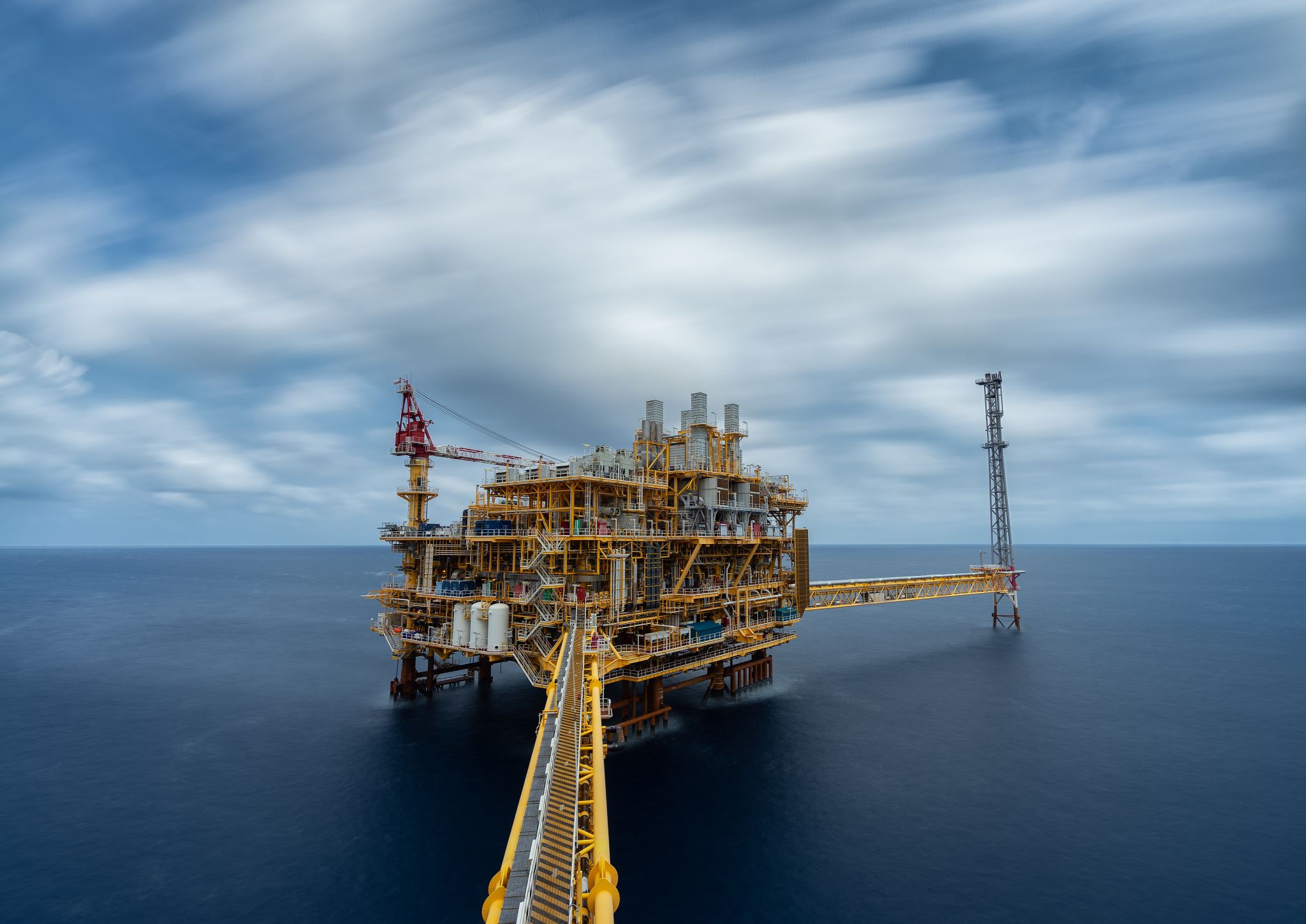 LITHUANIA AND RUSSIA
After the Chernobyl disaster and during the Soviet rule there was a factory built in Lithuania to provide electricity in the country economically supported by Moscow but after 1990 several million dollars were given by the EU to shut down the plant due to lack of trust in the Russians 
Russia was Lithuania’s main energy source 
In the last decade Lithuania promoted its energy independence from Russia, in fear of political and diplomatic pressures and potential supply disruptions
Was among many European countries that were always dependent on Russian gas imports 
Lithuania tried to diversify itself by creating a terminal to import gas from other countries all around the world apart from Russia 
Aims to reduce dependence on fossil fuels and develop gas import relations with neighboring countries such as Sweden and Poland.
LITHUANIA IN THE EU
THE GOVERNMENT
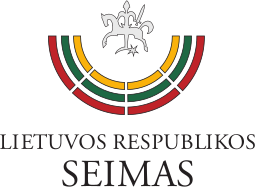 Current Constitution : applies from 1992 
The Constitution aligns with the guidelines and commitments that arise from the participation in the European Union 
Separation of powers: the legislative, the judicial and the executive 
Parliamentary democracy 
Semi- presidential system 
Parliament name: Seimas- needs 2/3 majority to make decisions (except for  situations concerning matters of national integrity and independence) 
As of 2022 president of the Lithuanian government is Ingrida Simonyte who is also the Prime Minister
BIGGEST PARTIES IN THE GOVERNMENT IN THE 2020 ELECTIONS
TS-LKD: Homeland Union – Lithuanian Christian Democrats :light blue
Lithuanian Farmers and Greens Union : green 
LSDP- Social Democratic Party of Lithuania : red
Labour Party:  dark blue
Liberals' Movement: orange
Freedom party: purple
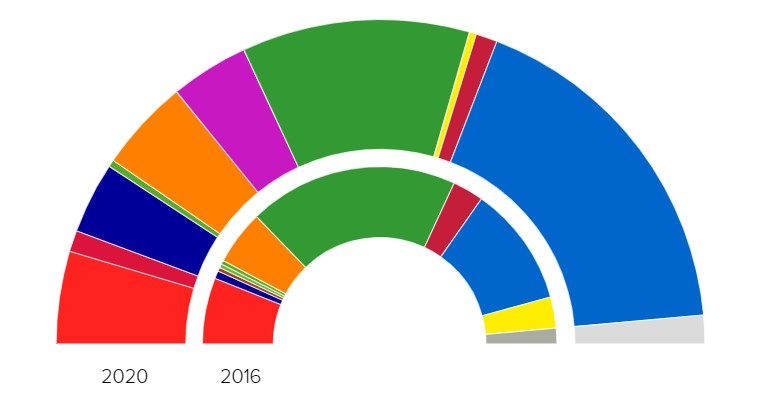 In 2020 the Homeland Union- Lithuanian Christian Democrats won the elections, led by the former Finance Minister
In the second place was a coalition between the Prime Minister at the time and The Farmers and Greens Union.
Voting intention since the Russian invasion in Ukraine
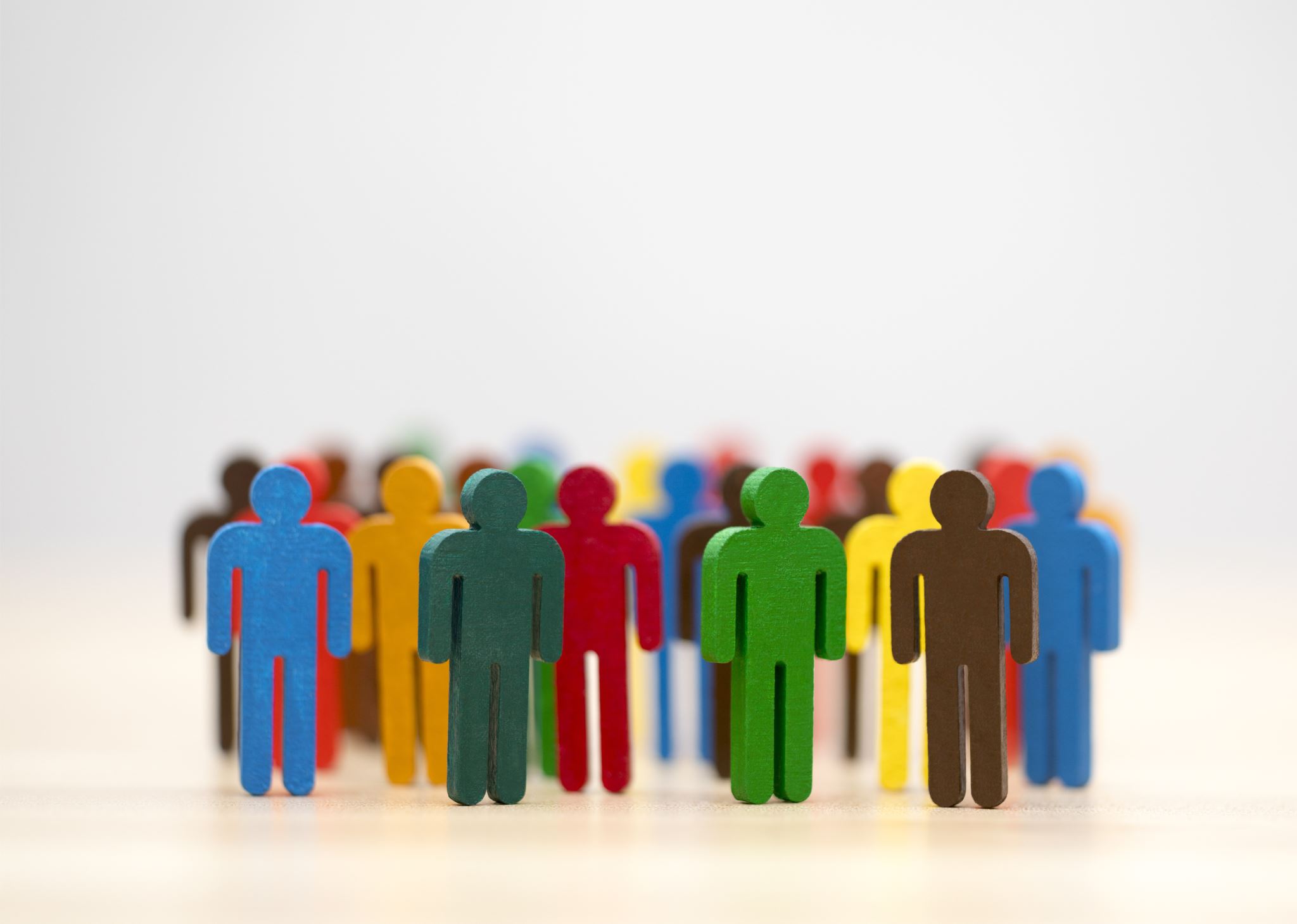 EUROSCEPTICISM IN LITHUANIA
Referendum in 2003 according to the country’s integration in the European Union 
Result- was voted one of the most euro-enthusiastic countries with a 91% of YES answers, along with Slovakia with a 93.7% of euro-positive votes.
In the 2020 elections only one party supported the country’s exit from the European Union:  The Lithuanian People’s Party 
It’s a russophilic party, known for its hard eurosceptic policies
It has 0 seats in the Lithuanian parliament, showing the euro-friendly direction of the government.
Euroscepticicm
Euroscepticism hardly exists in Lithuania, because people saw the European Union as their  benefactor, in hopes of becoming, after continuous decades of occupation by the Soviets, part of the Western modern world.
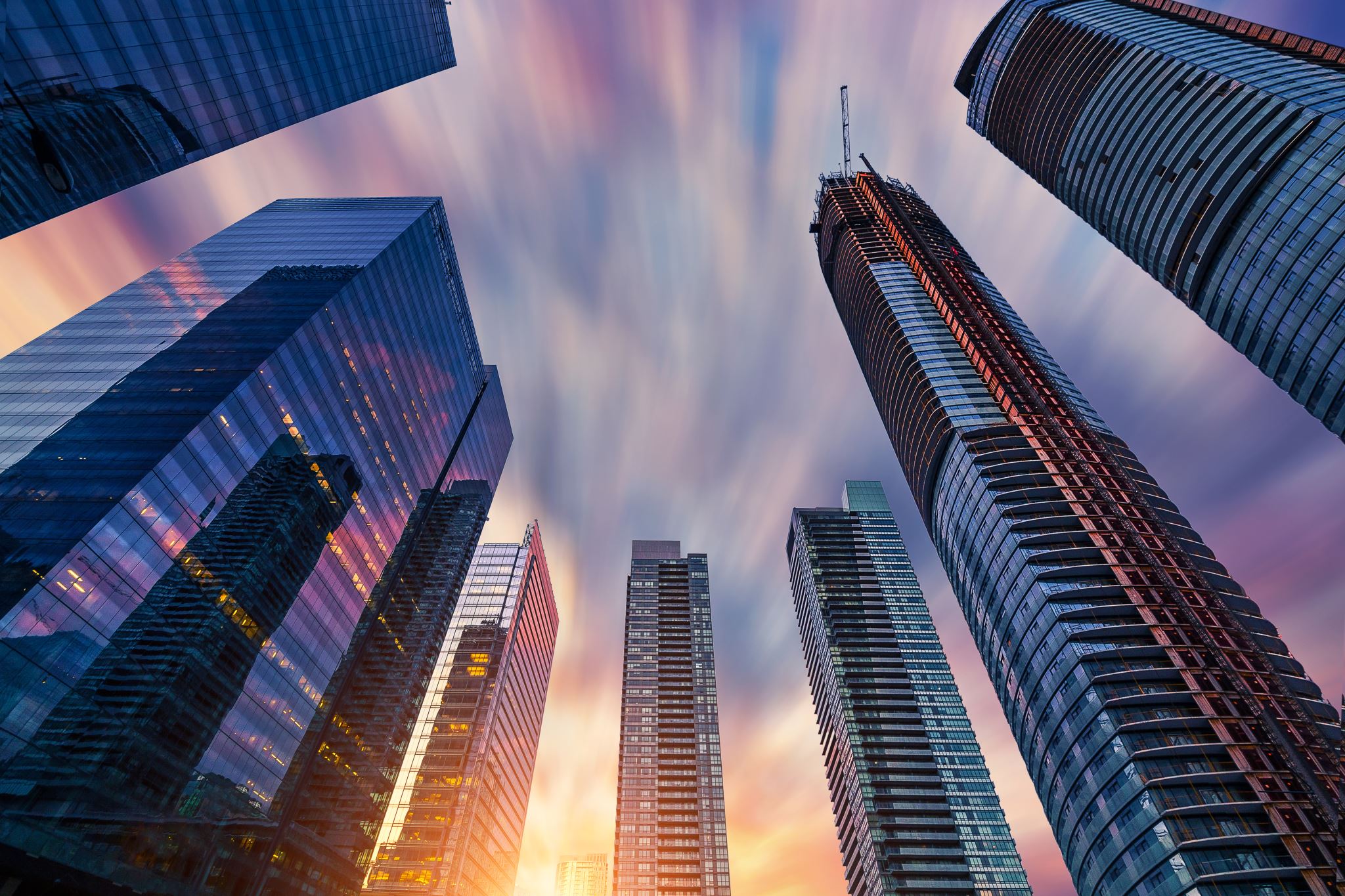 SINO-LITHUANIAN  DIPLOMATIC CRISIS
2021 marked 30 years since the beginning of diplomatic relations between China and Lithuania. 
On the same year Taiwan opened its representative office in Vilnious , breaching, according to China, the agreement that had been made 30 years ago in 1991 when Lithuania recognized The One China principle.
As a result, China downgraded the diplomatic relations between the two countries, asking diplomatic pressure to Lithuania. 
The Lithuanian embassy in Beijing shut down 
China imposed economic penalties through the ‘freezing of the bilateral trade’ 
Beijing blocked the Lithuanian exports to other European countries due to their Lithuanian components. 
The whole crisis created serious damage to the Lithuanian economy and led to a case being formed against China by the European Union, concerning its cruel actions against Lithuania.
CONCLUSION
BIBLIOGRAPHY
European Union country profiles:
 https://european-union.europa.eu/principles-countries-history/country-profiles/lithuania_en
https://lithuania.lt/key-facts-about-lithuania/
https://www.cia.gov/the-world-factbook/countries/lithuania/#introduction
History of basketball , Article written by Augustinas Zemaitis: http://www.truelithuania.com/basketball-in-lithuania-33
Lithuania in the EU: https://www.oecd.org/lithuania/RIT_HIA_Lithuania.pdf
European Committee of the Regions - https://portal.cor.europa.eu/divisionpowers/Pages/Lithuania-Introduction.aspx
Lithuanian and Russian relations : https://time.com/5754581/visaginas-nuclear-town-chernobyl/
2020 elections: https://www.politico.eu/europe-poll-of-polls/lithuania/
BIBLIOGRAPHY
Euroscepticism: Article: Unikaite-Jakuntaviciene, I.(2014). Eurosceptics in Lithuania: On the Margins of Politics? https://www.ssoar.info/ssoar/bitstream/handle/document/40307/ssoar-eqpam-2014-4-unikaite-jakuntaviciene-Eurosceptics_in_Lithuania_On_the.pdf?sequence=1&isAllowed=y&lnkname=ssoar-eqpam-2014-4-unikaite-jakuntaviciene-Eurosceptics_in_Lithuania_On_the.pdf

Poll on euroscepticism: 
https://theconversation.com/eu-election-presidential-poll-adds-intrigue-to-lithuanian-vote-26601
Article on the Sino- Lithuanian crisis by Konstantinas Andrijauskas https://www.ifri.org/sites/default/files/atoms/files/andrijauskas_sino_lithuanian_crisis_2022.pdf
Sino-Lithuanian crisis- Chinese Journal of International Law, Volume 21, Issue 3, September 2022 https://academic.oup.com/chinesejil/article-abstract/21/3/631/6847134?redirectedFrom=fulltext
Picture of the Seimas: https://en.wikipedia.org/wiki/Seimas